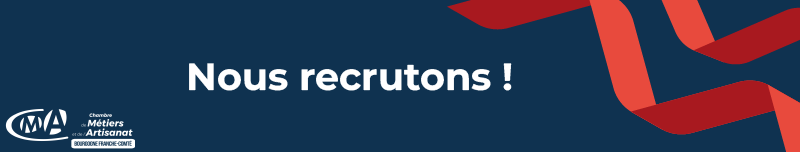 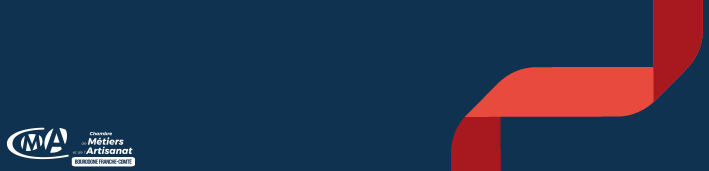 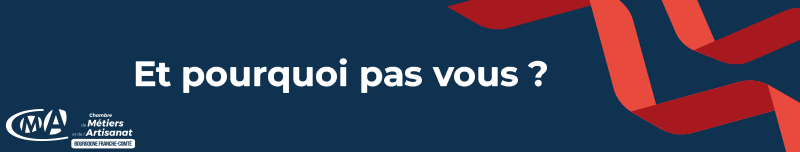 Offre
d’emploi
Nous recrutons !
CDD d’un an à temps plein
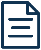 Un professeur de coiffureau CFA 70 (H/F)
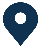 CFA de Vesoul (70)
Salaire brut de 2145 € à négocier
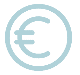 Et si vous rejoigniez une structure régionale qui accompagne les artisans d’aujourd’hui et de demain ?

Administrée par des artisans élus et toujours au plus près de ses clients, la CMA de Région Bourgogne Franche-Comté accompagne les entreprises artisanales tout au long de leur vie et agit pour que l’artisanat soit reconnu dans l’économie régionale et locale.

Description du poste
Sous l’autorité de la directrice du CFA de Vesoul, le professeur de coiffure (H/F) est responsable de la préparation et de l’animation des séquences pédagogiques.

Missions
Evaluer le travail de l’apprenant en cours de séquence pédagogique et en annotant les travaux,
Participer aux évaluations et examens,
Être garant du respect de la mise en œuvre de la certification qualité Qualiopi,
Assurer les échanges et la communication entre le centre de formation, l’entreprise et la famille,
Enseigner les cours précités en formation initiale et continue à des classes de CAP à BM en passant par le BP et en mention complémentaire,
Contribuer activement au fonctionnement et à la vie du centre de formation : tâches administratives et de concertation, réunions d’équipes, projets pédagogiques, promotion de l’alternance…
Le poste à pouvoir à compter du 02 septembre 2024, est basé à Vesoul.
Profil candidat
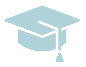 Diplôme ou titre de même niveau que ceux pour lesquels les cours sont dispensés avec une expérience de minimum deux ans dans la spécialité enseignée au cours des six dernières années.
Débutant accepté en enseignement. Connaître la discipline enseignée (réglementation, environnement institutionnel, techniques, procédures, actualités, etc.), les programmes et référentiels des formations dispensées, psychologie et sociologie de l’adolescent. Technique d’animation et de gestion de groupes. Maitriser les concepts de la pédagogie de l’alternance, les outils numériques de base. Avoir le sens de la communication, de la maîtrise de soi et de l’initiative.
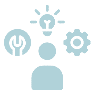 Rémunération & avantages
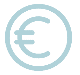 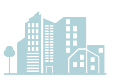 Vesoul : Que vous soyez à la recherche de pépites patrimoniales, de sites naturels ou encore de divertissement, la destination Vesoul Val de Saône saura répondre à vos besoins.
Salaire minimum brut mensuel 2145 € négociable, prise en compte de l’expérience possible. Statut cadre.
Avantages : 13e mois, mutuelle, prévoyance.
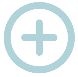 Prêt(e) à rejoindre l’équipe ?
Envoyez lettre de motivation + CV à recrutement@artisanat-bfc.fr
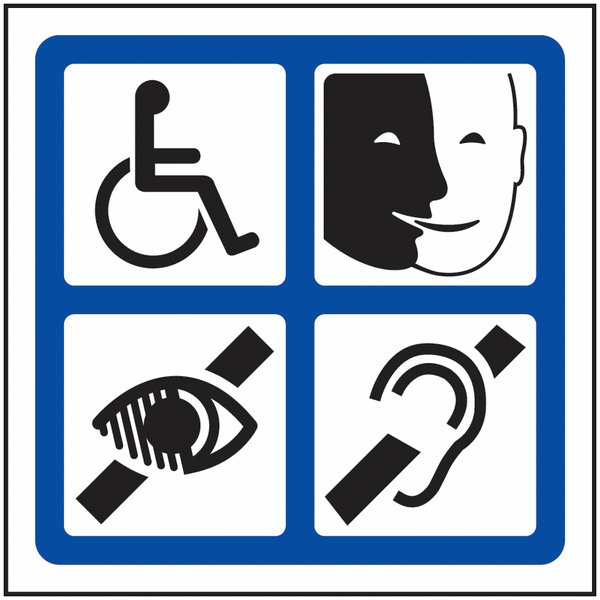 La CMA BFC est une structure handi-bienveillante qui favorise l’inclusion des travailleurs handicapés.